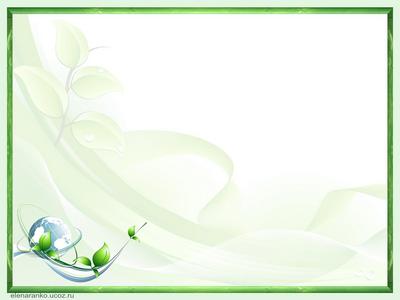 Шаблон для презентации «Экологический марафон»(Вариант 2)
Автор – составитель: Чубаева Наталья Николаевна, воспитатель ГПД, 1 квалификационной категории, МОУ «С(К)ОШИ №4», города Магнитогорска, Челябинской области, 2016 год
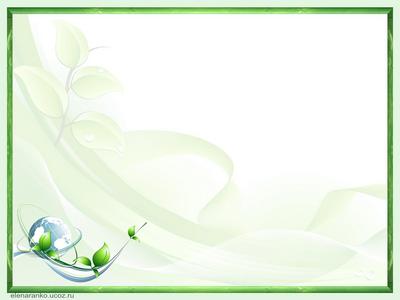 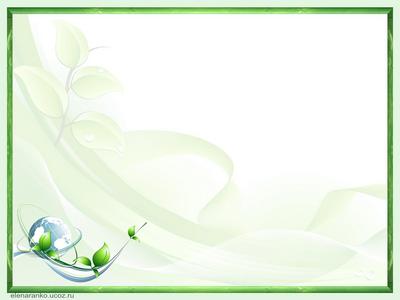 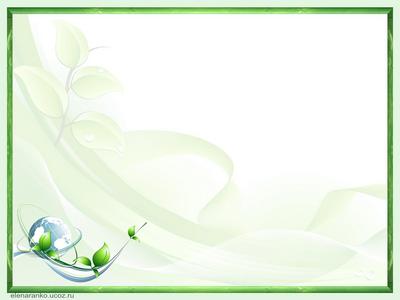 Источники
https://www.google.ru/url?sa=i&rct=j&q=&esrc=s&source=images